EVENT 2
Dust event with pre-frontal southerly flow 
20 December 2017
Sebastian Hoch / University of Utah
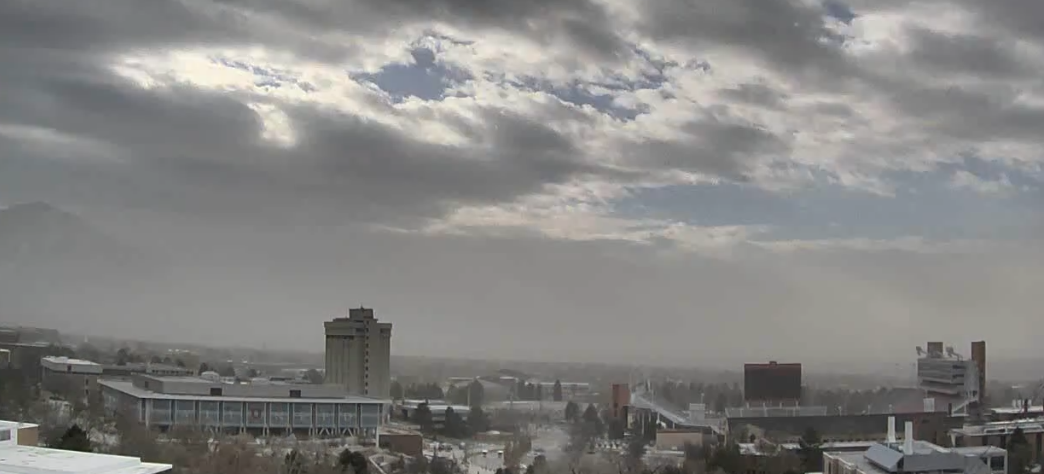 Movie
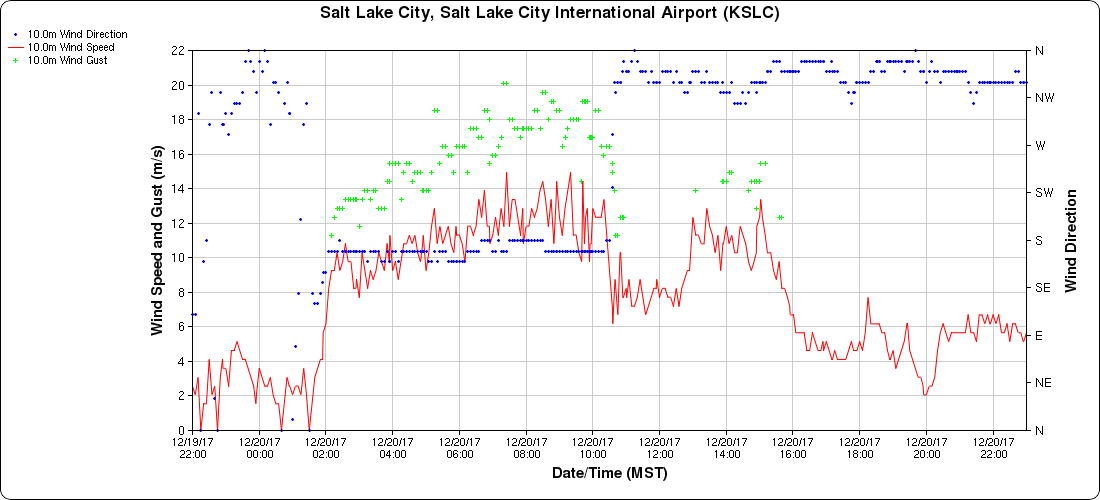 KSLC
UDAQ Sensors
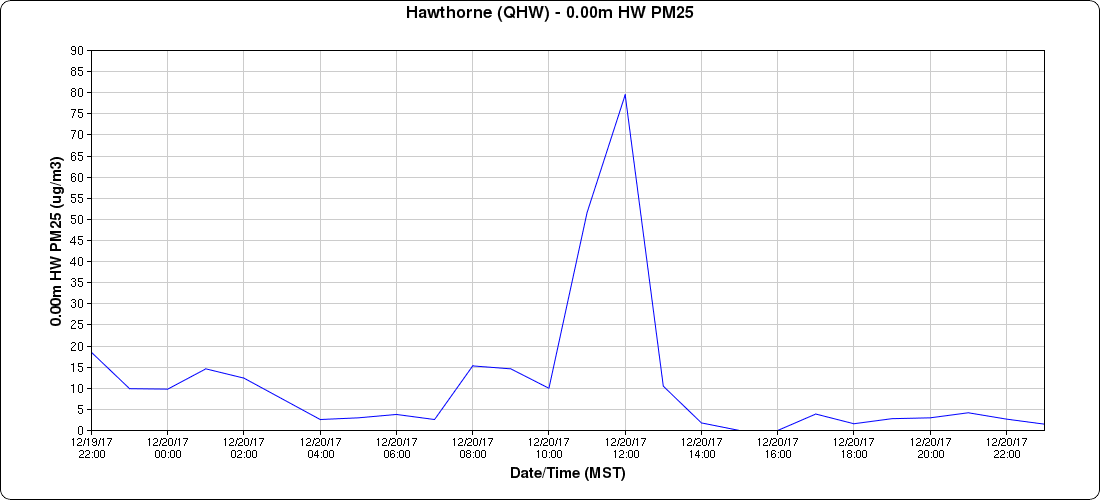 HAWTHORNE
80 ug m-3
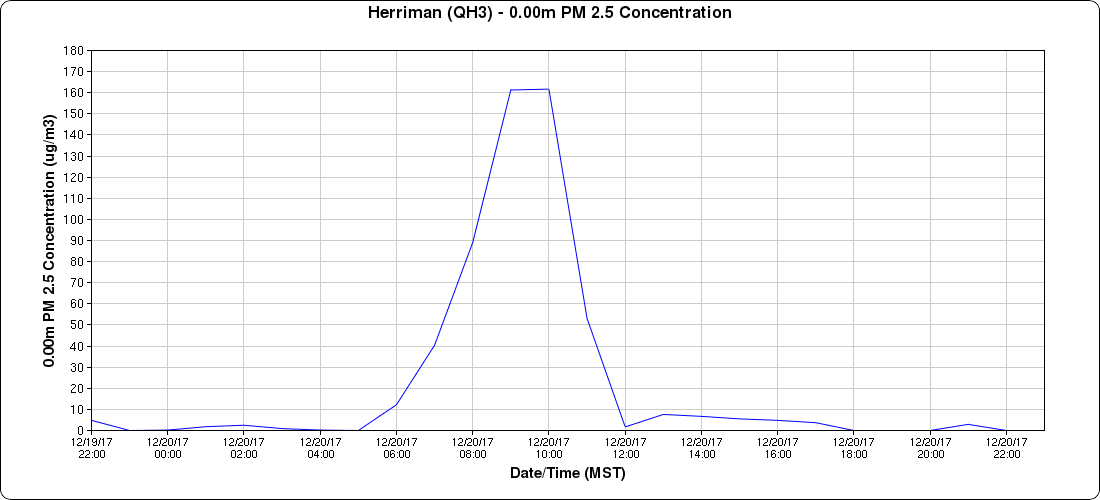 HERRIMAN
(southern SLV)
160 ug m-3
Ceilometer near HAWTHORNE (800 E & 800 S)
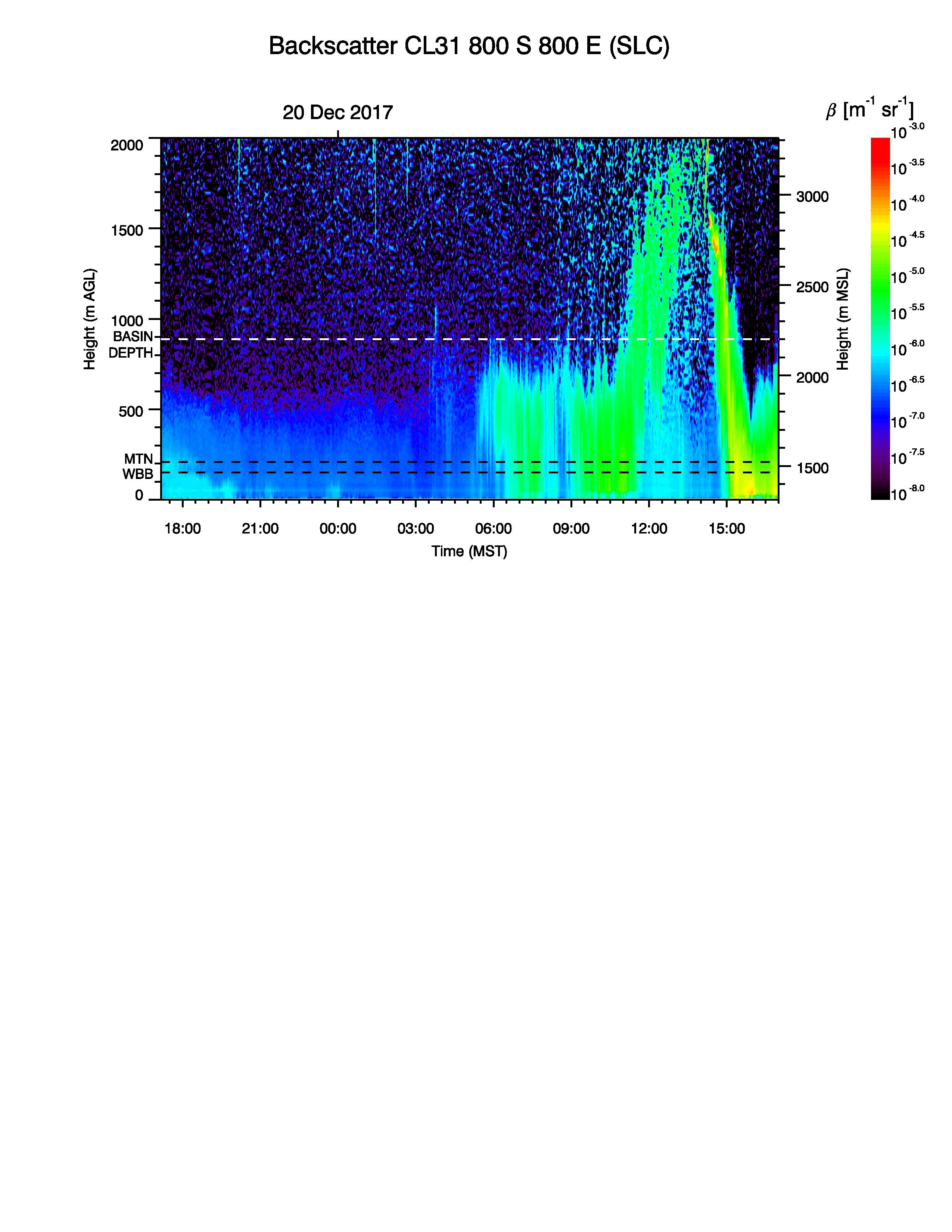 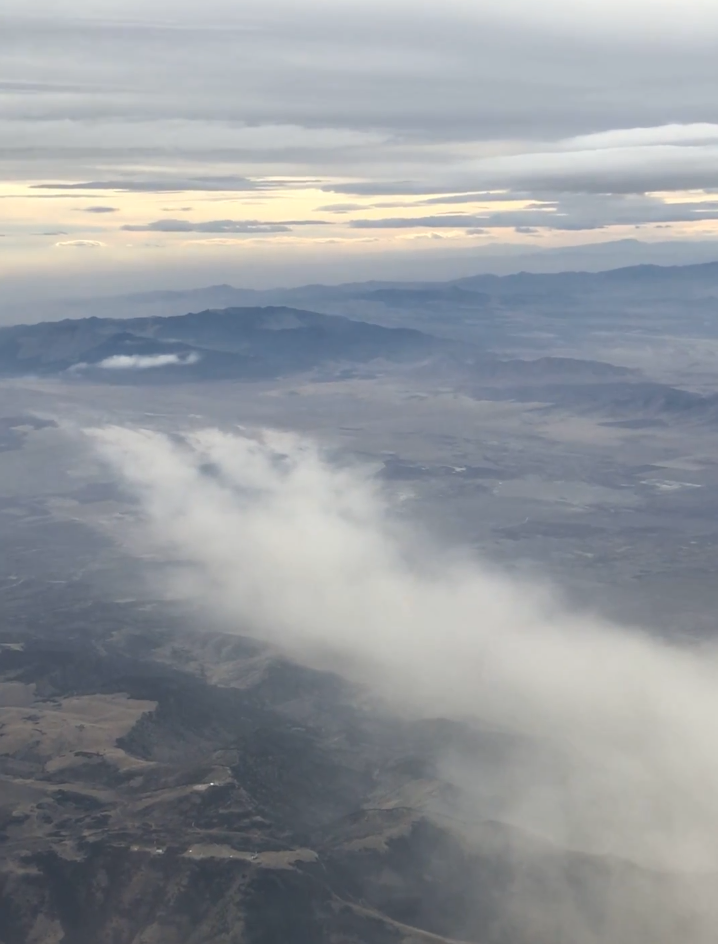 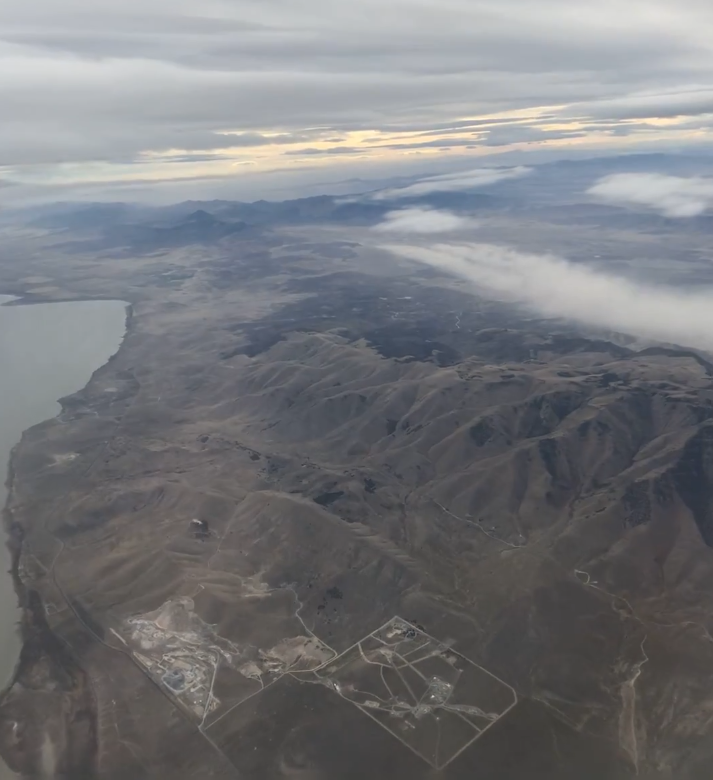 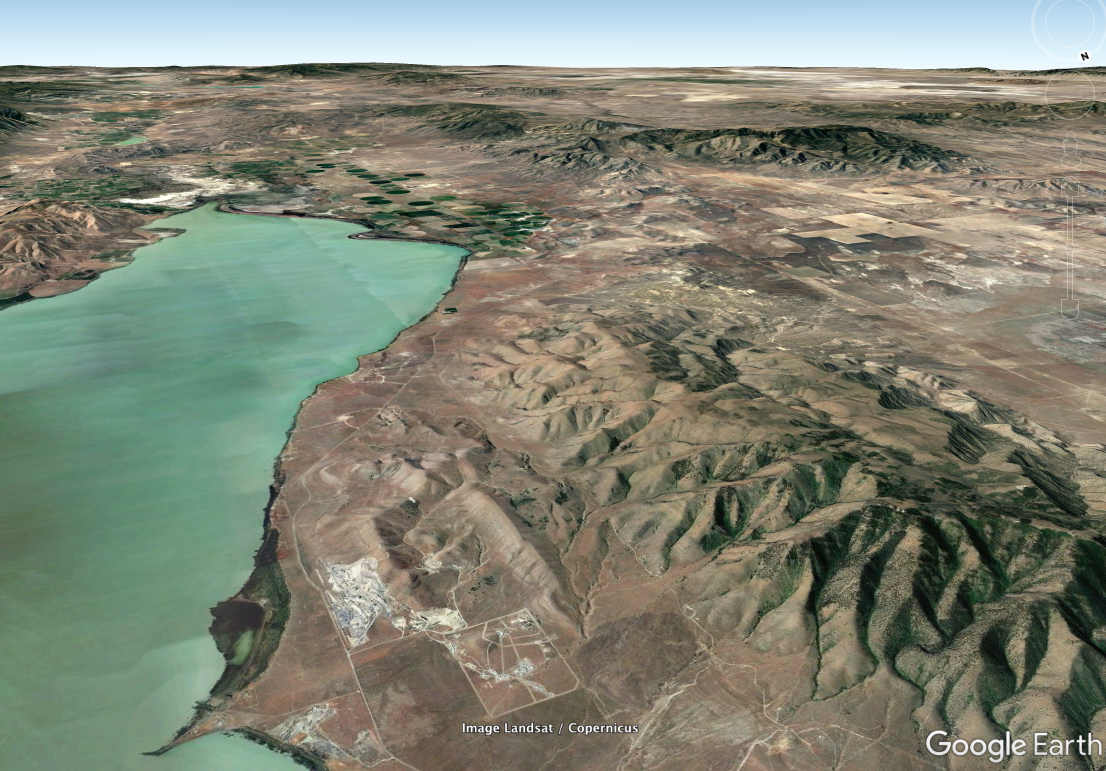 Utah Lake
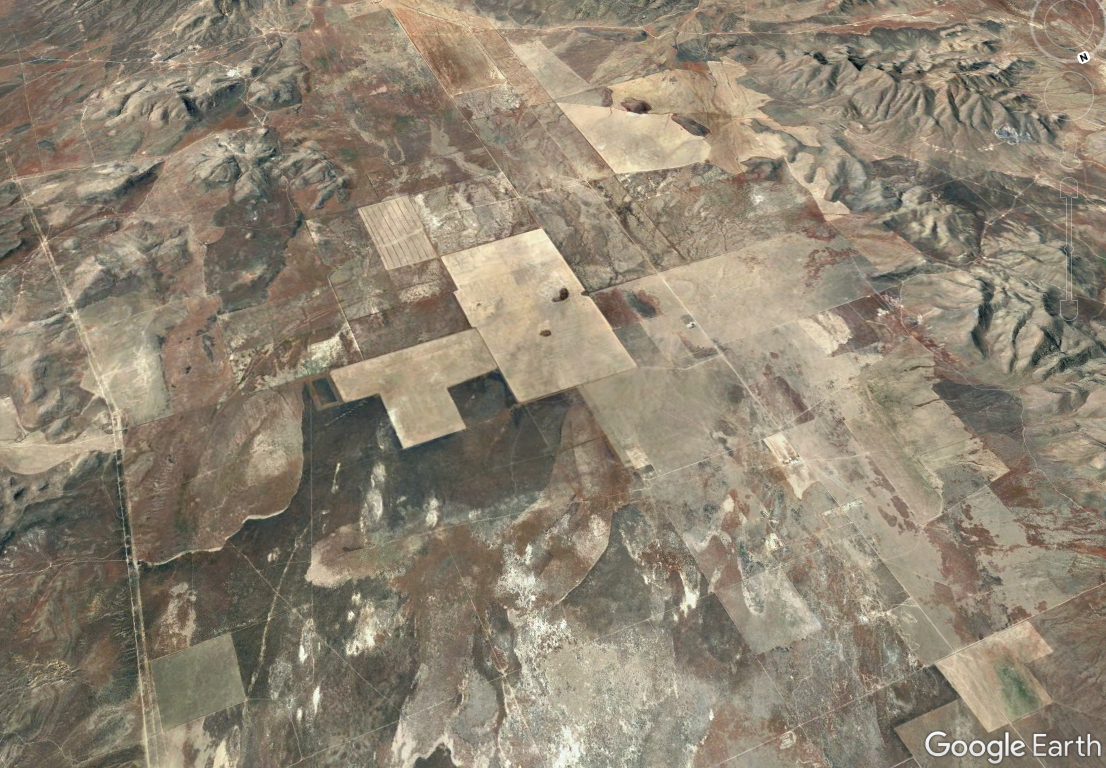